2 Practical Ideas for Small Group Bible Study
2 Practical Ideas for Small Group Bible Study
Cell groups/study groups help to develop workers
2 Practical Ideas for Small Group Bible Study
Cell groups/study groups help to develop workers
This includes grounding members in God’s Word & equipping them to handle the Word with increasing confidence
2 Practical Ideas for Small Group Bible Study
Cell groups/study groups help to develop workers
This includes grounding members in God’s Word & equipping them to handle the Word with increasing confidence
Ideally, most members should become able to lead cell/study groups
2 Practical Ideas for Small Group Bible Study
INDUCTIVE BIBLE STUDY METHOD
2 Practical Ideas for Small Group Bible Study
INDUCTIVE BIBLE STUDY METHOD
Overview: reconstruct historical situation 
 AUTHOR, AUDIENCE, 3RD PARTY
 PARAGRAPH TITLES
 AUTHOR’S PURPOSE(S)
2 Practical Ideas for Small Group Bible Study
INDUCTIVE BIBLE STUDY METHOD
Paragraph Questions:
 LANGUAGE
 HISTORICAL
 THEOLOGICAL
 STRATEGIC
 CONTEMPORARY APPLICATION
 PERSONAL APPLICATION
2 Practical Ideas for Small Group Bible Study
INDUCTIVE BIBLE STUDY METHOD
This method is sound & helpful . . .
2 Practical Ideas for Small Group Bible Study
INDUCTIVE BIBLE STUDY METHOD
This method is sound & helpful . . . 
. . . but it is also cumbersome & overwhelming for many . . .
2 Practical Ideas for Small Group Bible Study
INDUCTIVE BIBLE STUDY METHOD
This method is sound & helpful . . . 
. . . but it is also cumbersome & overwhelming for many . . .
. . . & can even make people aversive to inductive study
2 Practical Ideas for Small Group Bible Study
INDUCTIVE BIBLE STUDY METHOD
Is there a way to simplify inductive Bible study for use in cell/study groups?
2 Practical Ideas for Small Group Bible Study
SIMPLIFIED INDUCTIVE BIBLE STUDY METHOD
2 Practical Ideas for Small Group Bible Study
SIMPLIFIED INDUCTIVE BIBLE STUDY METHOD
A skilled worker identifies the purpose(s) & theme(s) of the book . . .
2 Practical Ideas for Small Group Bible Study
SIMPLIFIED INDUCTIVE BIBLE STUDY METHOD
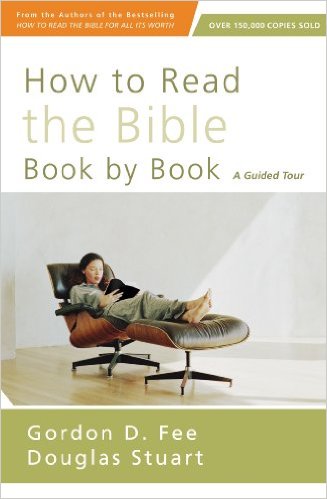 2 Practical Ideas for Small Group Bible Study
SIMPLIFIED INDUCTIVE BIBLE STUDY METHOD
A skilled worker identifies the purpose(s) & theme(s) of the book . . .
1 Peter 5:12 Through Silvanus, our faithful brother (for so I regard him), I have written to you briefly, exhorting and testifying that this is the true grace of God. Stand firm in it!
2 Practical Ideas for Small Group Bible Study
SIMPLIFIED INDUCTIVE BIBLE STUDY METHOD
. . . & then creates 2-4 questions to ask of every passage in the book or section of the book
2 Practical Ideas for Small Group Bible Study
SIMPLIFIED INDUCTIVE BIBLE STUDY METHOD
. . . & then creates 2-4 questions to ask of every passage in the book or section of the book (1 Pet.)
What adversities does this passage describe?
What aspects of God’s grace does this passage reveal?
How does this passage call us to stand firm in God’s grace?
2 Practical Ideas for Small Group Bible Study
SIMPLIFIED INDUCTIVE BIBLE STUDY METHOD
1st session: Read the whole book/section aloud & identify some historical information; introduce 2-4 questions to be used
2 Practical Ideas for Small Group Bible Study
SIMPLIFIED INDUCTIVE BIBLE STUDY METHOD
1st session: Read the whole book/section aloud & identify some historical information; introduce 2-4 questions to be used
No theology allowed in overview!
“What adversities (external & internal) are the recipients of 1 Peter facing?”
2 Practical Ideas for Small Group Bible Study
SIMPLIFIED INDUCTIVE BIBLE STUDY METHOD
Subsequent sessions: Different workers lead the study
2 Practical Ideas for Small Group Bible Study
SIMPLIFIED INDUCTIVE BIBLE STUDY METHOD
Subsequent sessions: Different workers lead the study
Pre-study the passage & be able to answer the 2-4 study questions
Be ready with follow-up questions (see next slide for examples)
Keep the conversation on track
2 Practical Ideas for Small Group Bible Study
SIMPLIFIED INDUCTIVE BIBLE STUDY METHOD
Examples of follow-up questions:
“How is this different than our culture?”
“Why is this so important?”
“What would it look like to live this out?”
“What other passages teach this truth?”
“How have you experienced this?”
2 Practical Ideas for Small Group Bible Study
SIMPLIFIED INDUCTIVE BIBLE STUDY METHOD – ACTS 1-21
What does this chapter teach about the Holy Spirit?
What does this chapter teach about evangelism?
What does this chapter teach about prayer?
What does this chapter teach about the church?
2 Practical Ideas for Small Group Bible Study
SIMPLIFIED INDUCTIVE BIBLE STUDY METHOD - PSALMS
What does this Psalm emphasize about God?
What does this Psalm teach about people?
What does this Psalm about communicating with God?
2 Practical Ideas for Small Group Bible Study
SIMPLIFIED INDUCTIVE BIBLE STUDY METHOD – PHILIPPIANS 1,2,4
What does this passage teach about joy/rejoicing?
What does this passage teach about the advancement of the gospel?
What does this passage teach about unity between Christians?
2 Practical Ideas for Small Group Bible Study
SIMPLIFIED INDUCTIVE BIBLE STUDY METHOD – PHILIPPIANS 3
What kind(s) of falsehood does this passage warn against?
What insights into spiritual growth does this passage reveal?
2 Practical Ideas for Small Group Bible Study
SIMPLIFIED INDUCTIVE BIBLE STUDY METHOD – OTHER EXAMPLES
2 Peter
Ecclesiastes
Daniel
Revelation 2-3
2 Corinthians 2:14-6:10
Search “simplified inductive study” on our website (www.xenos.org)
2 Practical Ideas for Small Group Bible Study
SIMPLIFIED INDUCTIVE BIBLE STUDY METHOD – OTHER EXAMPLES
James
Titus
Jesus’ “signs” in John
Revelation 2,3
John 14-16
Search “simplified inductive study” on our website (www.xenos.org)
2 Practical Ideas for Small Group Bible Study
BIBLE MEMORIZATION
2 Practical Ideas for Small Group Bible Study
BIBLE MEMORIZATION
Access to information (including biblical information) is not the same as memorization
2 Practical Ideas for Small Group Bible Study
BIBLE MEMORIZATION
Bible memorization is in eclipse – to our incalculable spiritual loss
2 Practical Ideas for Small Group Bible Study
BIBLE MEMORIZATION
Bible memorization is in eclipse – to our incalculable spiritual loss
It is necessary for meditation (Ps. 1)
2 Practical Ideas for Small Group Bible Study
BIBLE MEMORIZATION
Bible memorization is in eclipse – to our incalculable spiritual loss
It is necessary for meditation (Ps. 1)
It is the “vocabulary of the Spirit” to guide & warn us (Ps. 119:11)
2 Practical Ideas for Small Group Bible Study
BIBLE MEMORIZATION
Bible memorization is in eclipse – to our incalculable spiritual loss
It is necessary for meditation (Ps. 1)
It is the “vocabulary of the Spirit” to guide & warn us (Ps. 119:11)
It is key for effective prayer (Jn. 15:7)
2 Practical Ideas for Small Group Bible Study
BIBLE MEMORIZATION
Practice memorization between other study series
2 Practical Ideas for Small Group Bible Study
BIBLE MEMORIZATION
Practice memorization between other study series
Each member selects a currently relevant verse/passage – from the previous study OR from their own Bible reading
2 Practical Ideas for Small Group Bible Study
BIBLE MEMORIZATION
Up to 6 members take turns:
2 Practical Ideas for Small Group Bible Study
BIBLE MEMORIZATION
Up to 6 members take turns:
 SHARE WHY THEY CHOSE THIS PASSAGE
2 Practical Ideas for Small Group Bible Study
BIBLE MEMORIZATION
Up to 6 members take turns:
 SHARE WHY THEY CHOSE THIS PASSAGE
 RECITE THE PASSAGE
2 Practical Ideas for Small Group Bible Study
BIBLE MEMORIZATION
Up to 6 members take turns:
 SHARE WHY THEY CHOSE THIS PASSAGE
 RECITE THE PASSAGE
 SHARE HOW MEMORIZING THIS PASSAGE AFFECTED THEM
2 Practical Ideas for Small Group Bible Study
BIBLE MEMORIZATION
Up to 6 members take turns:
 SHARE WHY THEY CHOSE THIS PASSAGE
 RECITE THE PASSAGE
 SHARE HOW MEMORIZING THIS PASSAGE AFFECTED THEM
 SHARE WHAT HELPED THEM TO MEMORIZE THE PASSAGE
2 Practical Ideas for Small Group Bible Study
BIBLE MEMORIZATION
Other members respond with encouragement, other questions, how this passage just spoke to them, etc.
2 Practical Ideas for Small Group Bible Study
BIBLE MEMORIZATION
Other members respond with encouragement, other questions, how this passage just spoke to them, etc.
Look for opportunities to share this passage/truth with others (Isa. 50:4)
2 Practical Ideas for Small Group Bible Study
BIBLE MEMORIZATION
Colossians 3:16 Let the word of Christ richly dwell within you, with all wisdom teaching and admonishing one another . . .